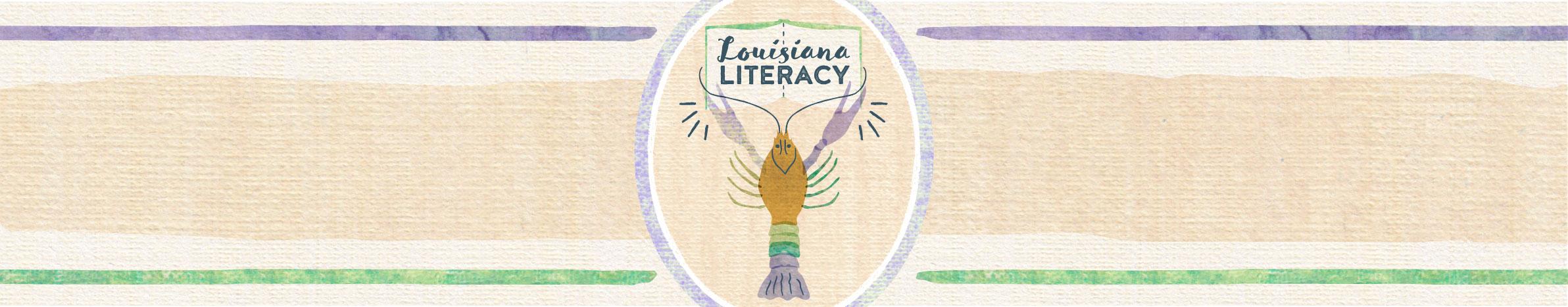 Rationale
A “closed syllable” is one of the syllable patterns students can master to help them decode words in a text. As text complexity levels increase, students must be aware of decoding strategies for larger words. Rather than guessing or skipping unfamiliar words, students can be taught these strategies to help. Syllables can be “chunked” into smaller parts for easier decoding. A closed syllable is one that has a short vowel sound that is closed off by one or more consonants. For example, the word picnic contains two syllables and is divided after the c, pic-nic. Notice that the syllable, pic, contains a short vowel. Students can practice breaking apart words and isolating syllables that contain a long vowel. By developing fluency in decoding multisyllabic words, comprehension will increase and ultimately produce a successful reader.
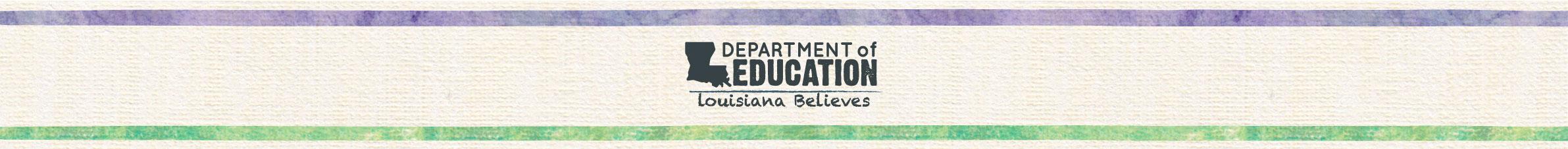 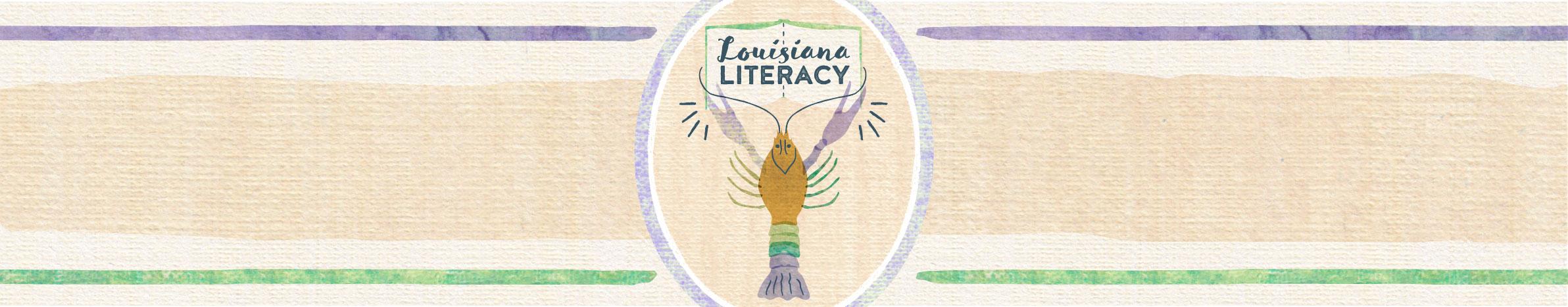 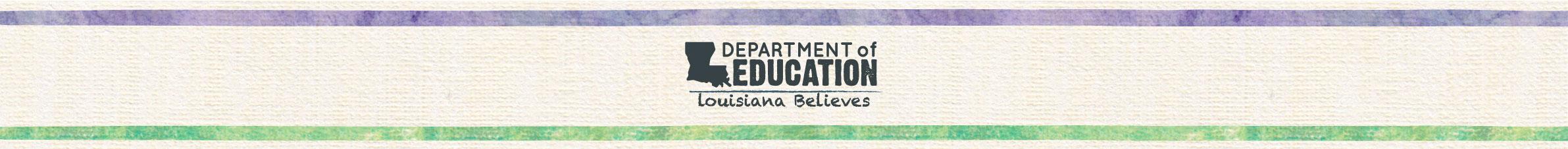